الفصل
٧
صفحة         ٧٨
الطرح
اختبار الفصل السابع
الطرح
نشاط
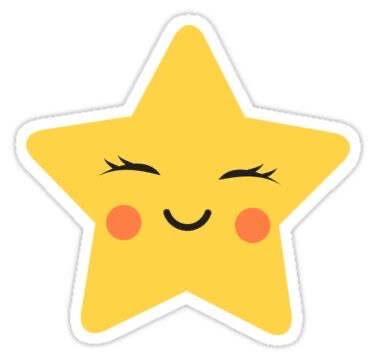 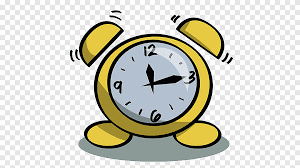 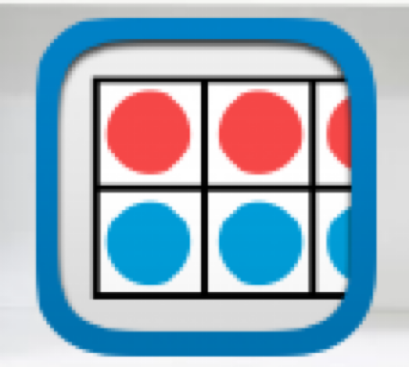 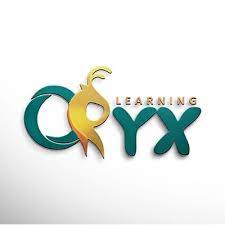 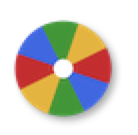 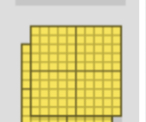 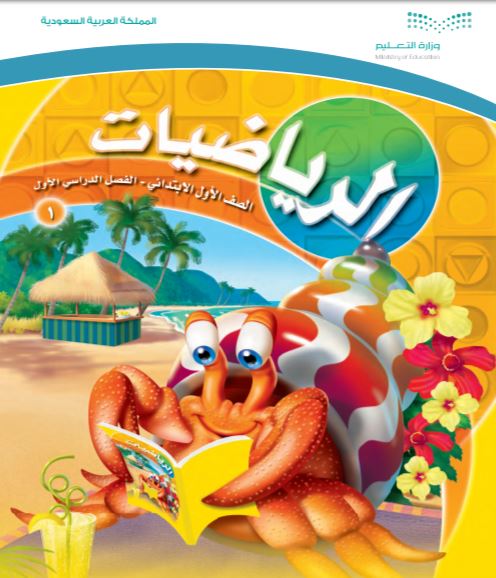 لعبة تعليمة
..
نشاط
التمارين
١
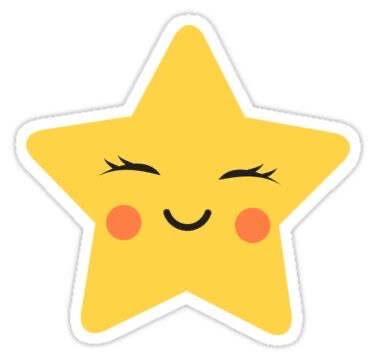 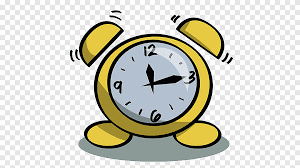 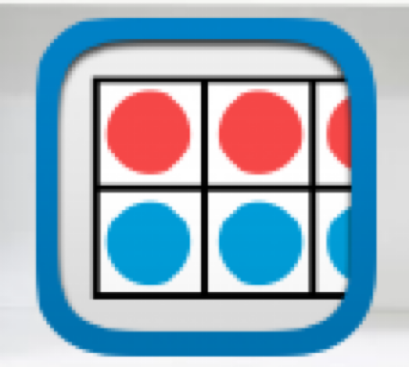 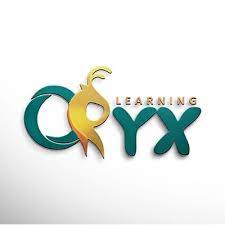 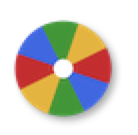 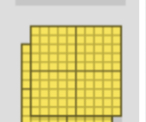 تمرين
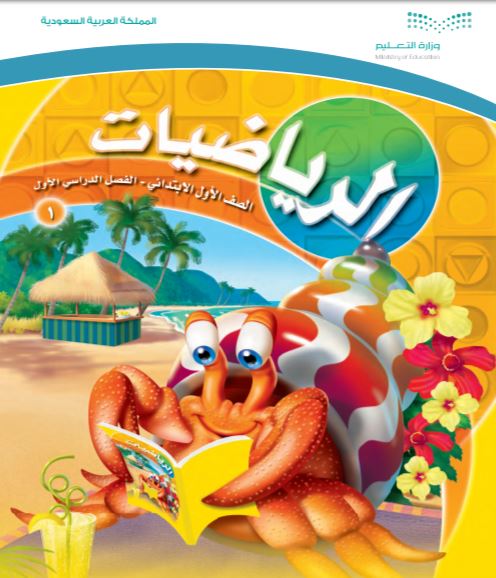 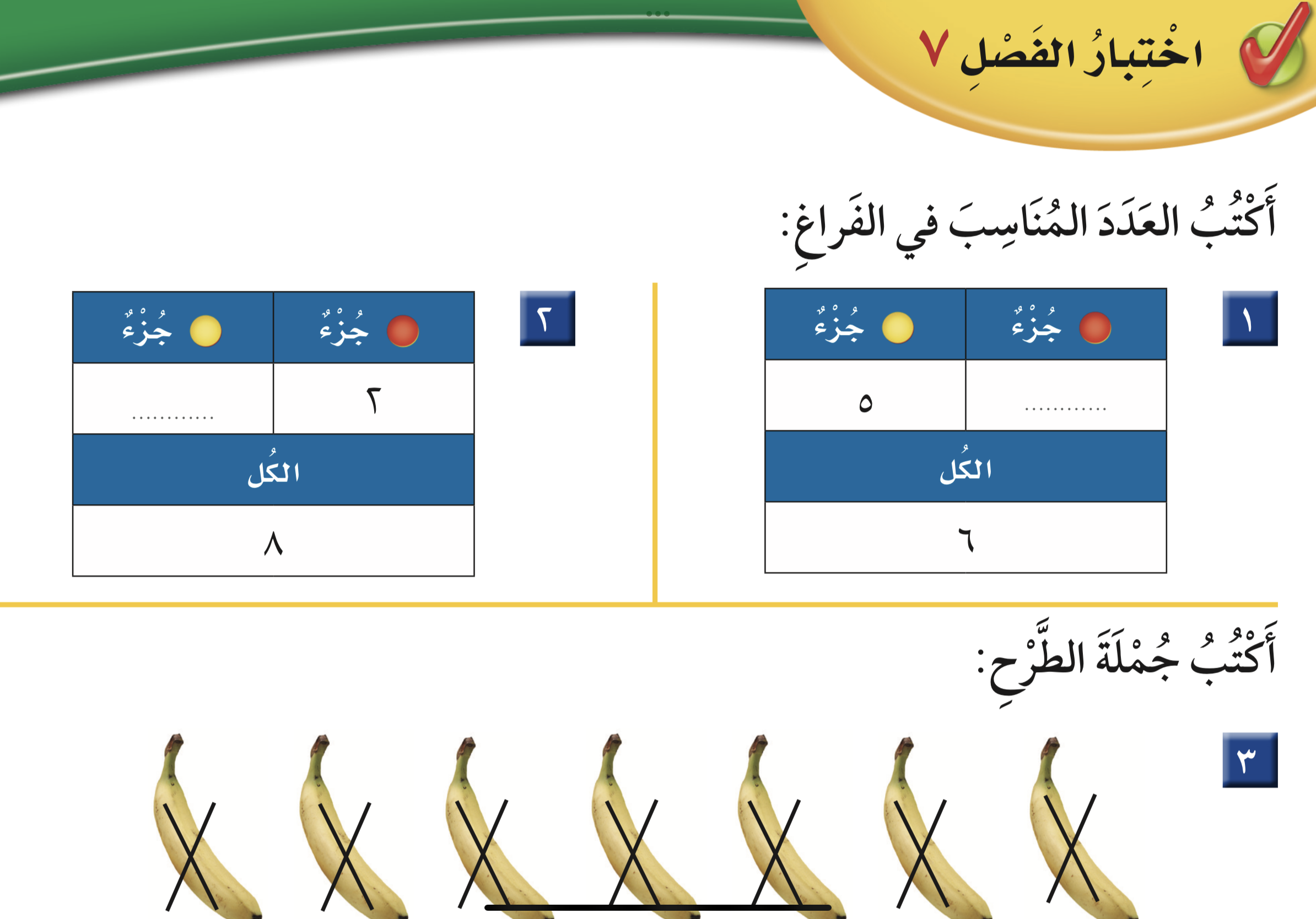 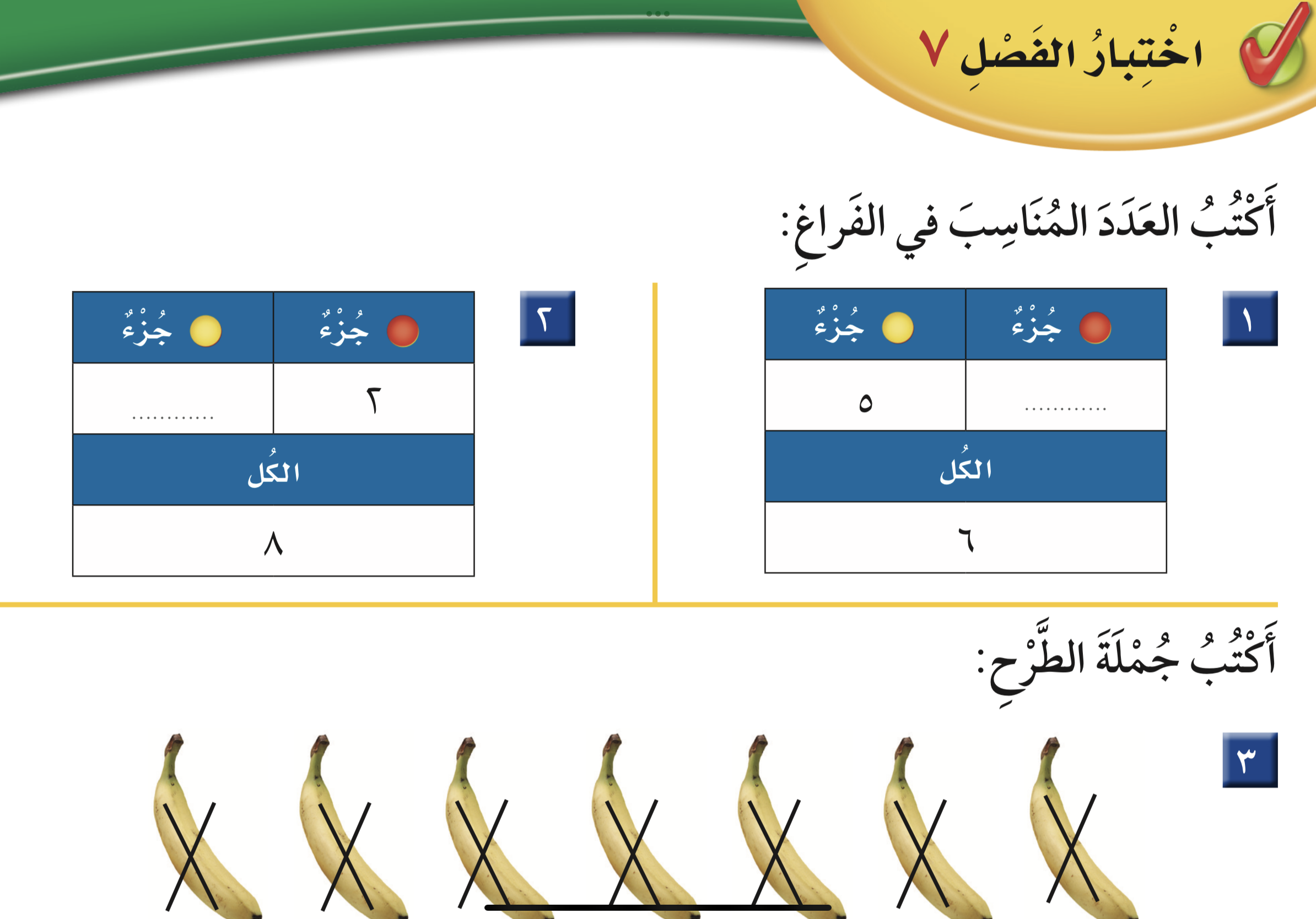 نشاط
التمارين
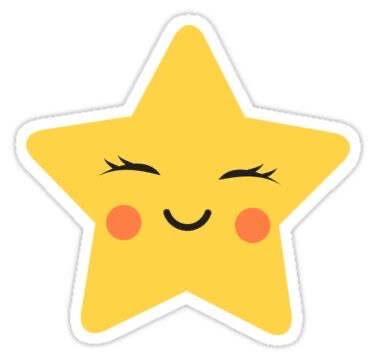 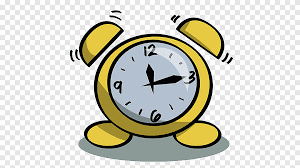 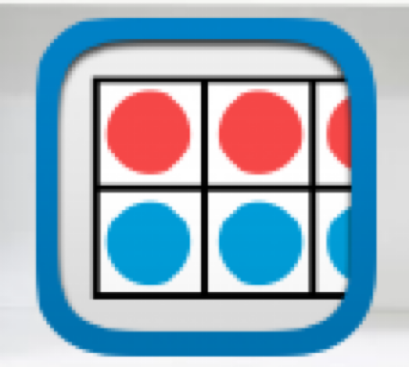 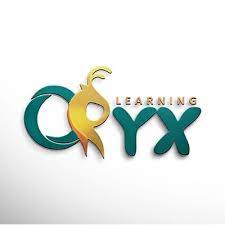 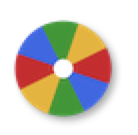 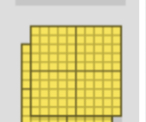 تمرين
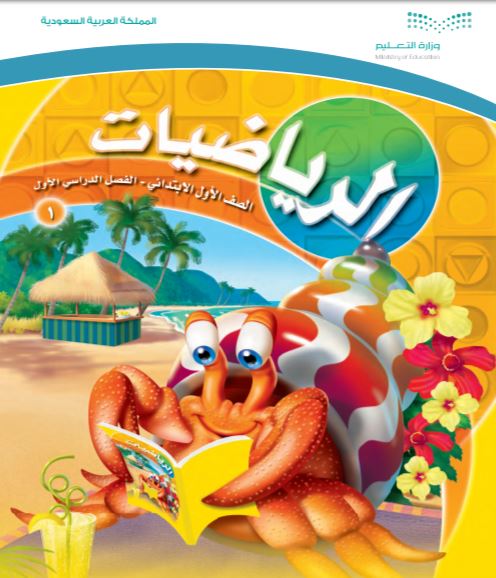 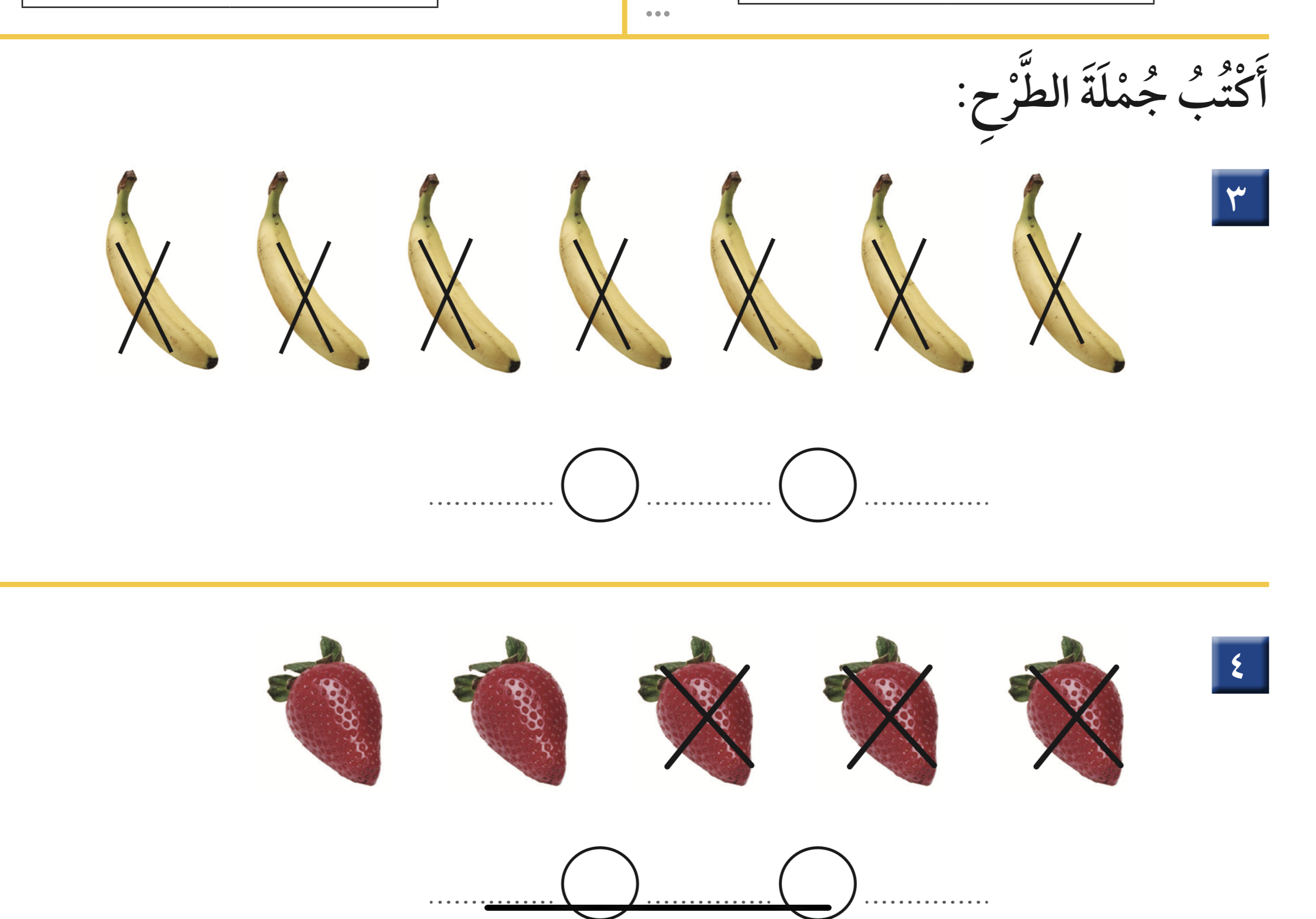 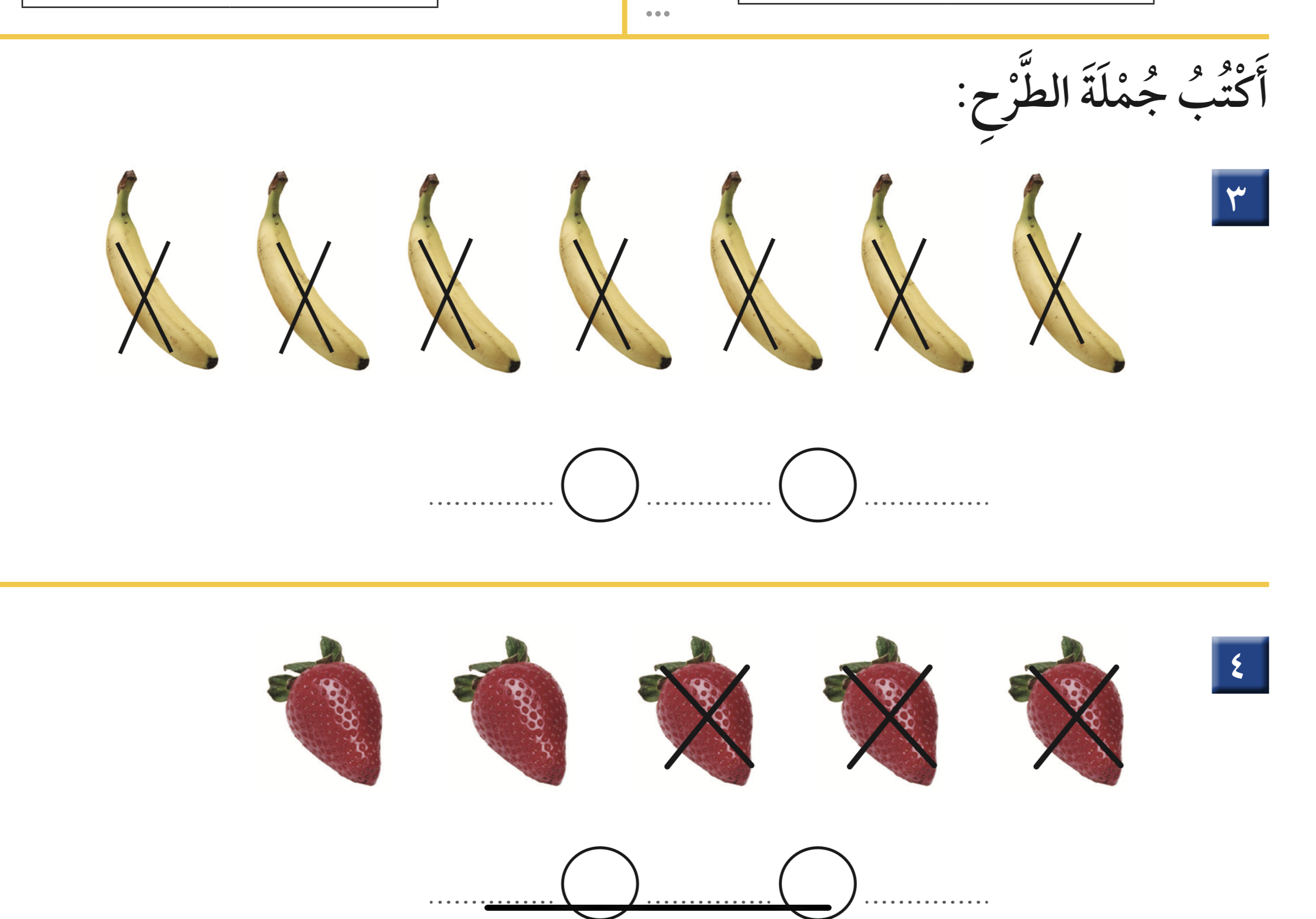 نشاط
التمارين
٣
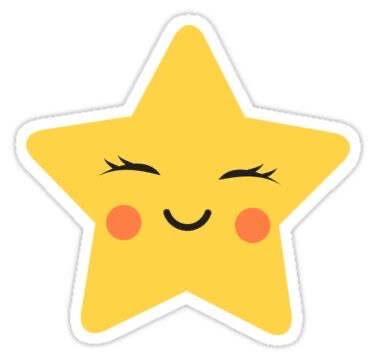 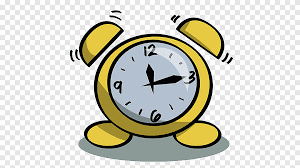 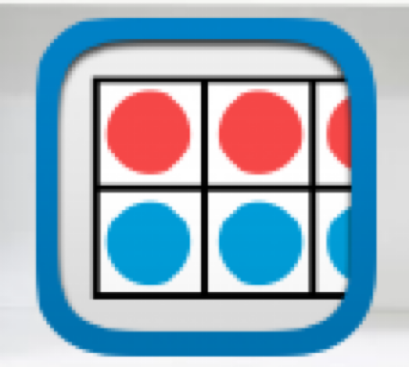 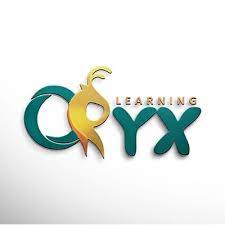 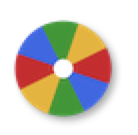 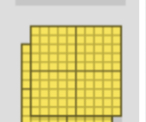 تمرين
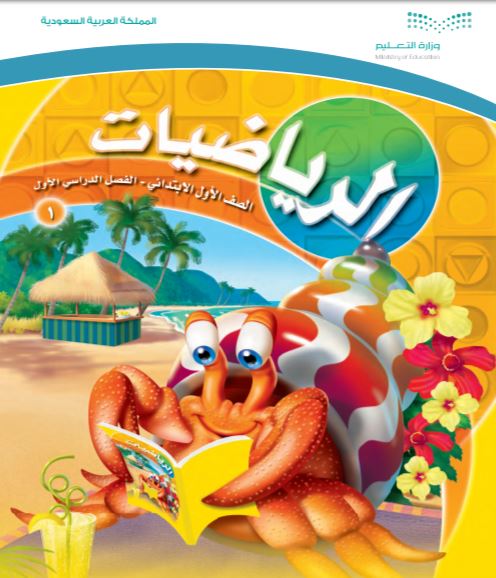 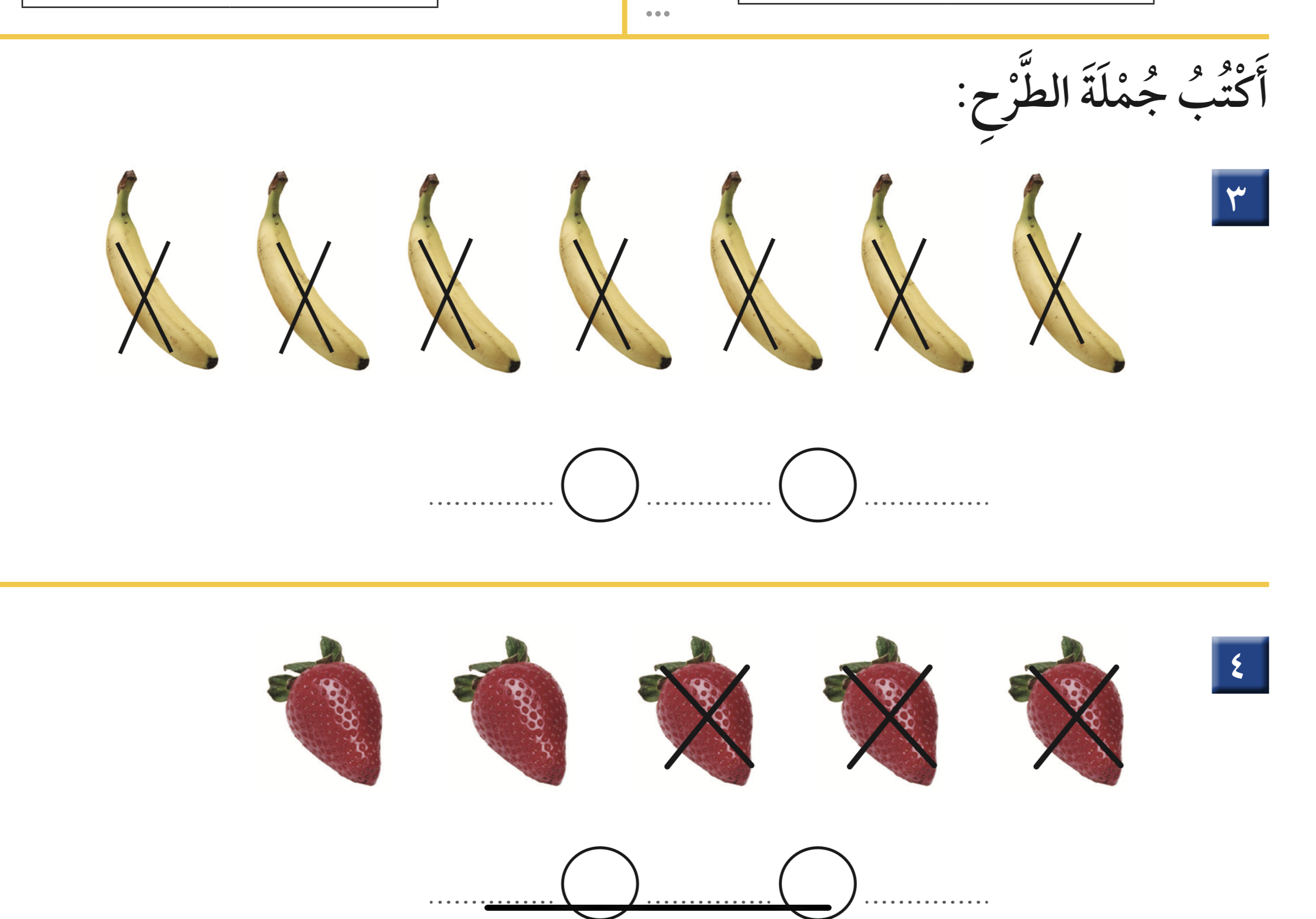 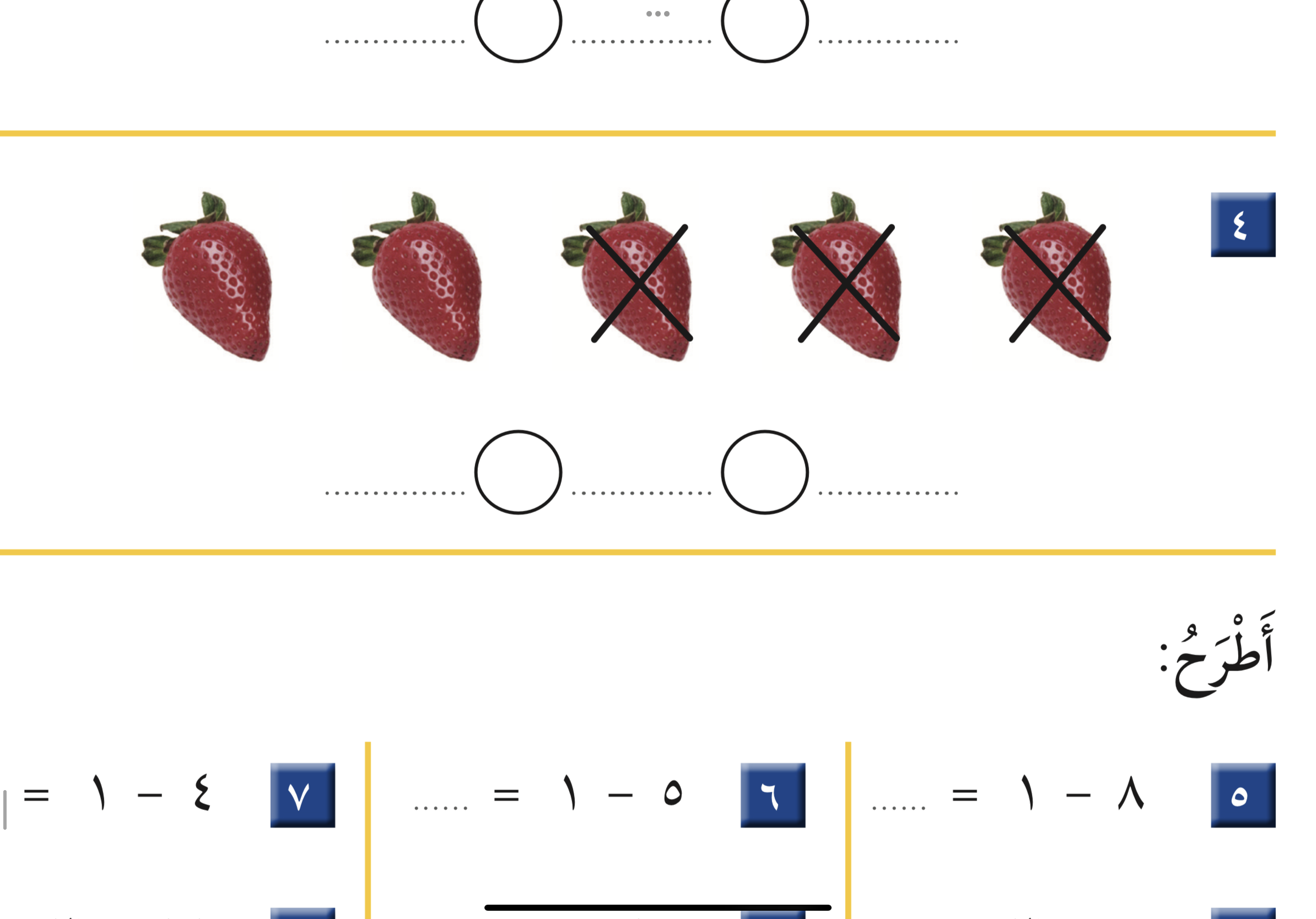 نشاط
التمارين
٣
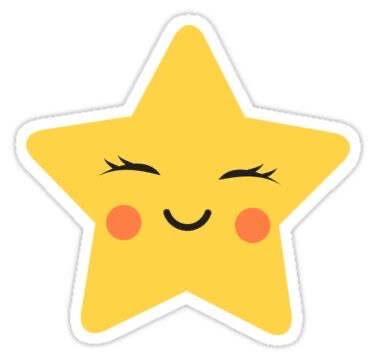 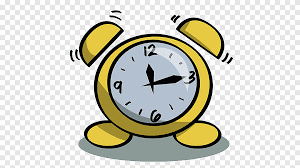 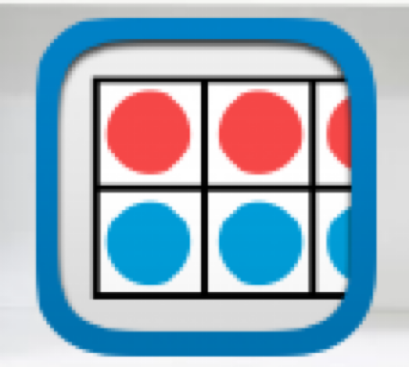 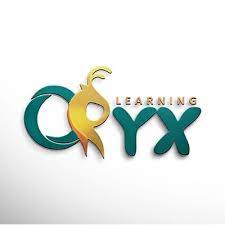 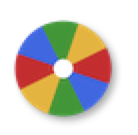 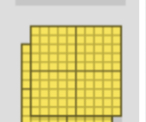 تمرين
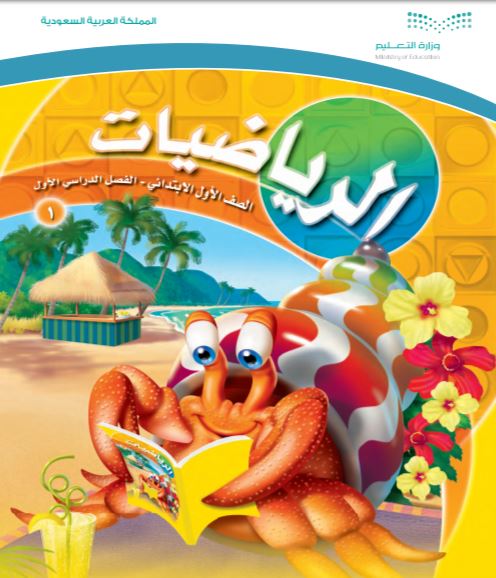 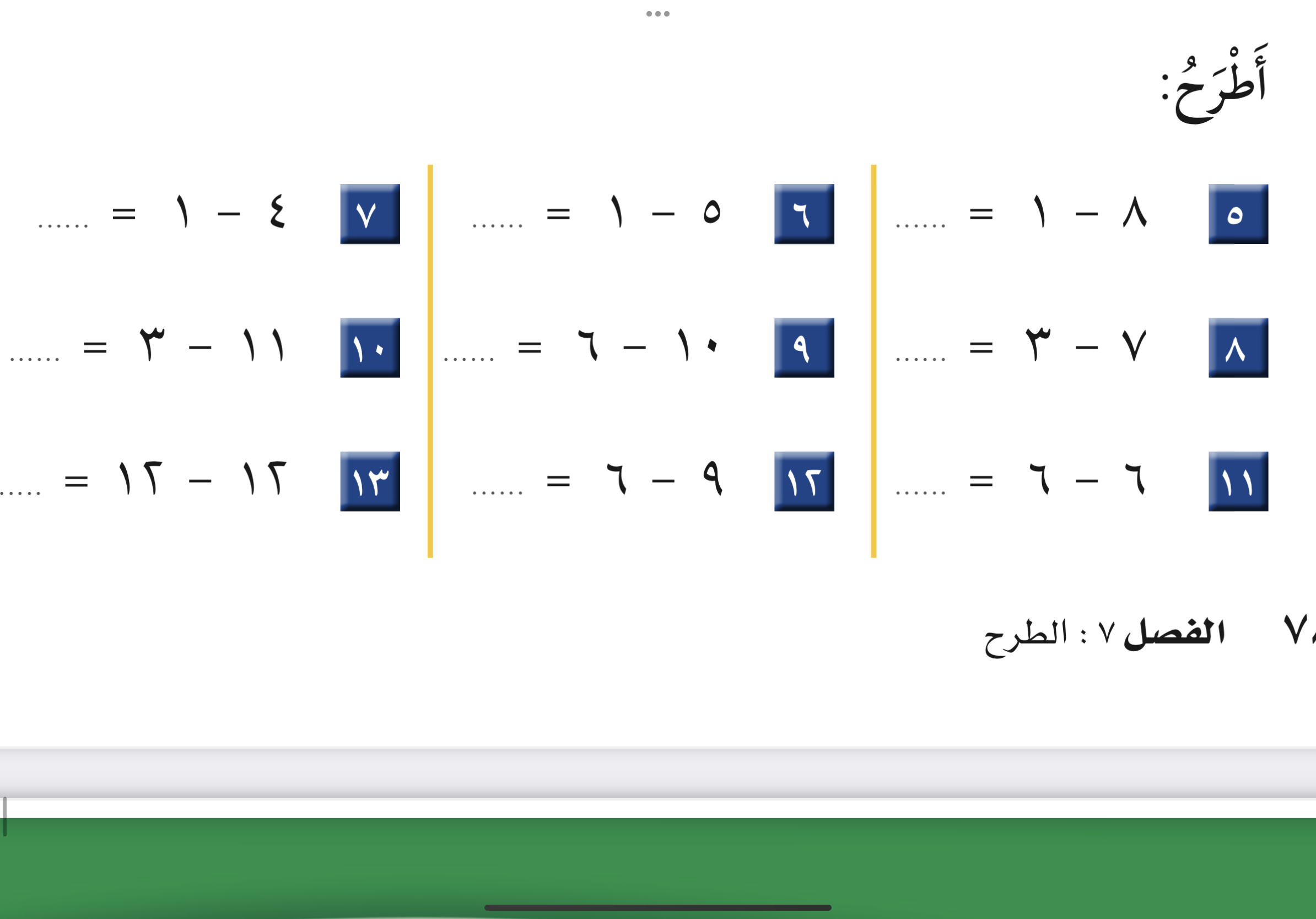 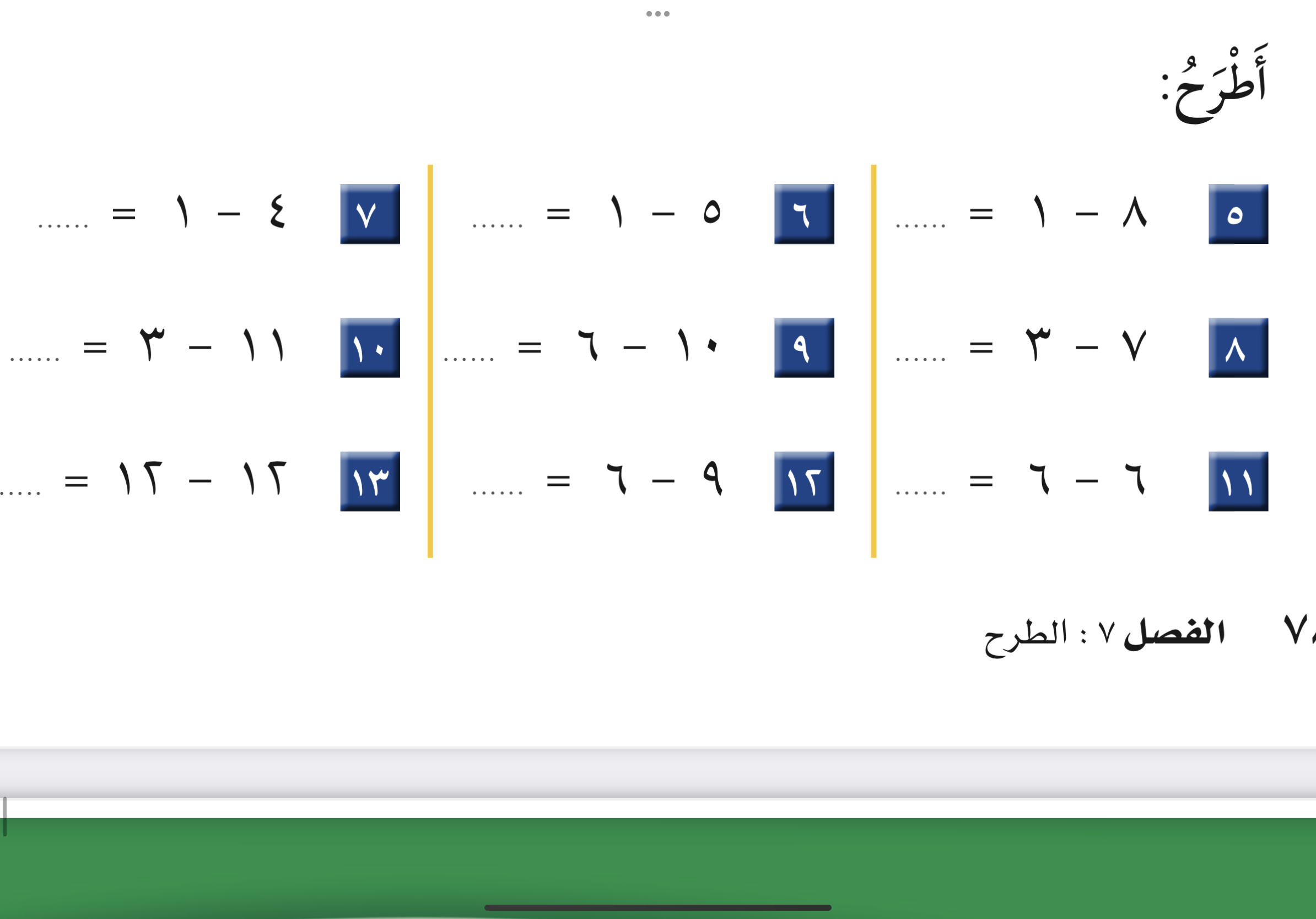 نشاط
التمارين
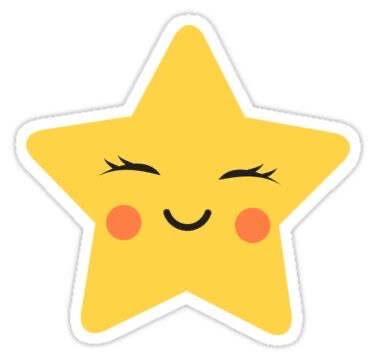 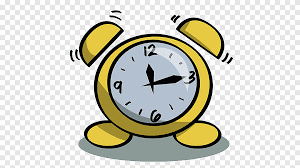 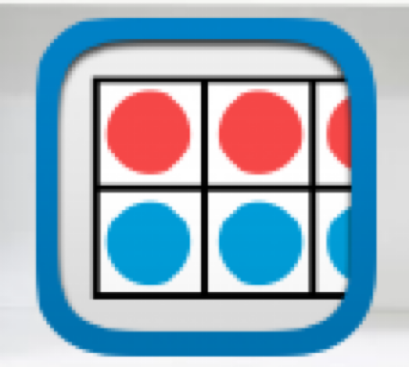 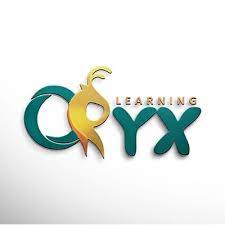 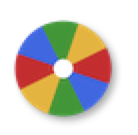 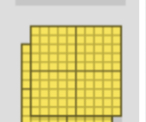 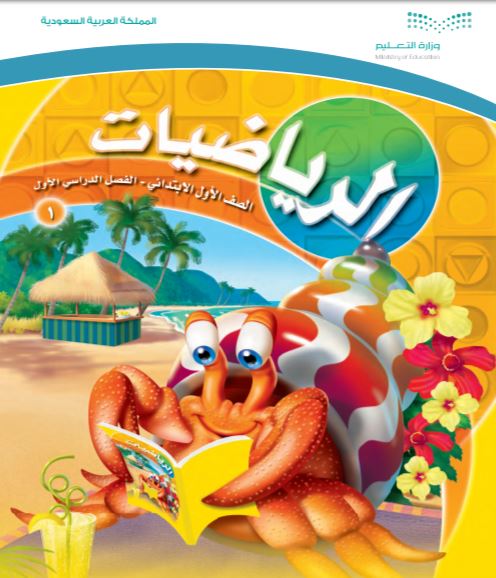 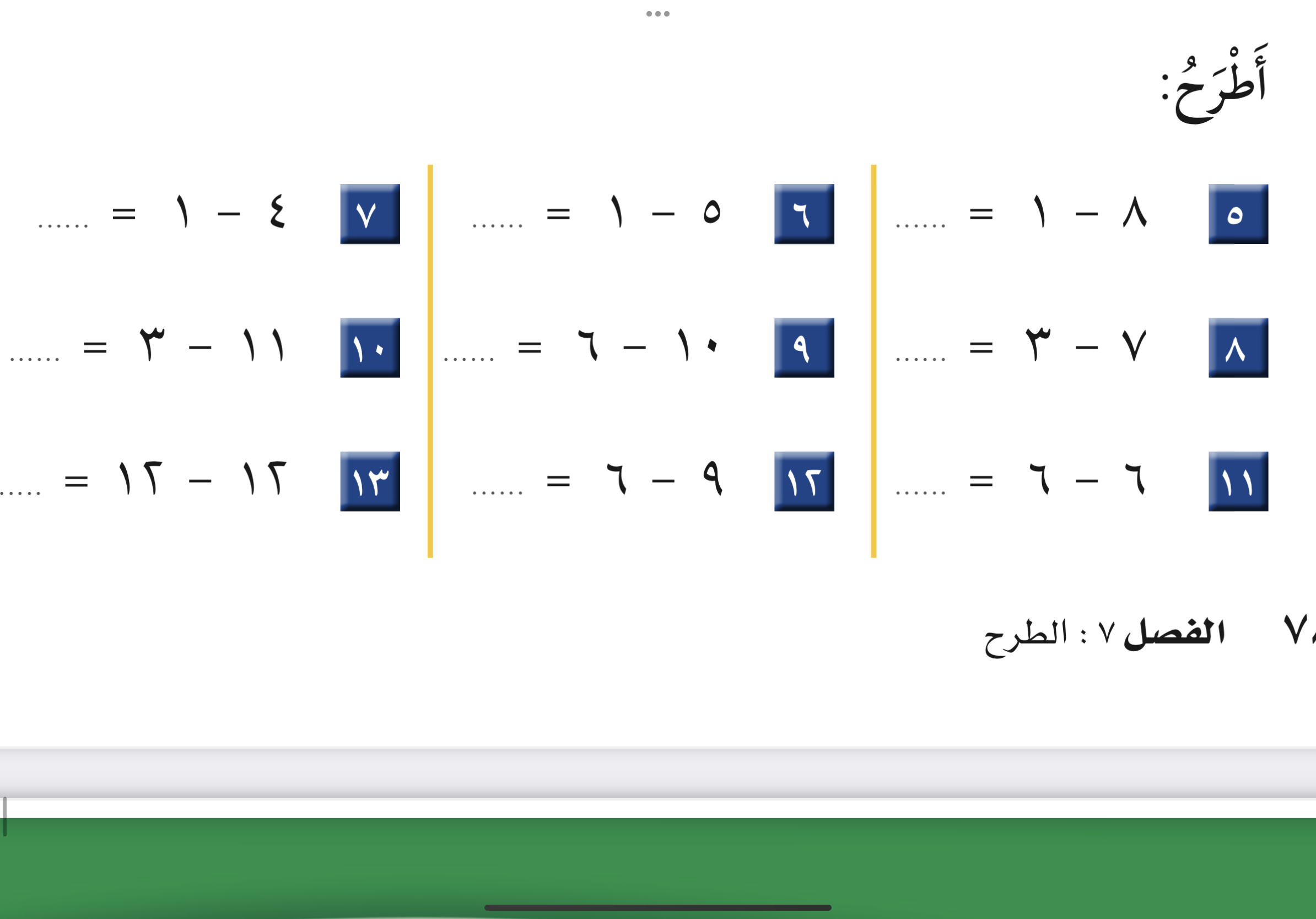 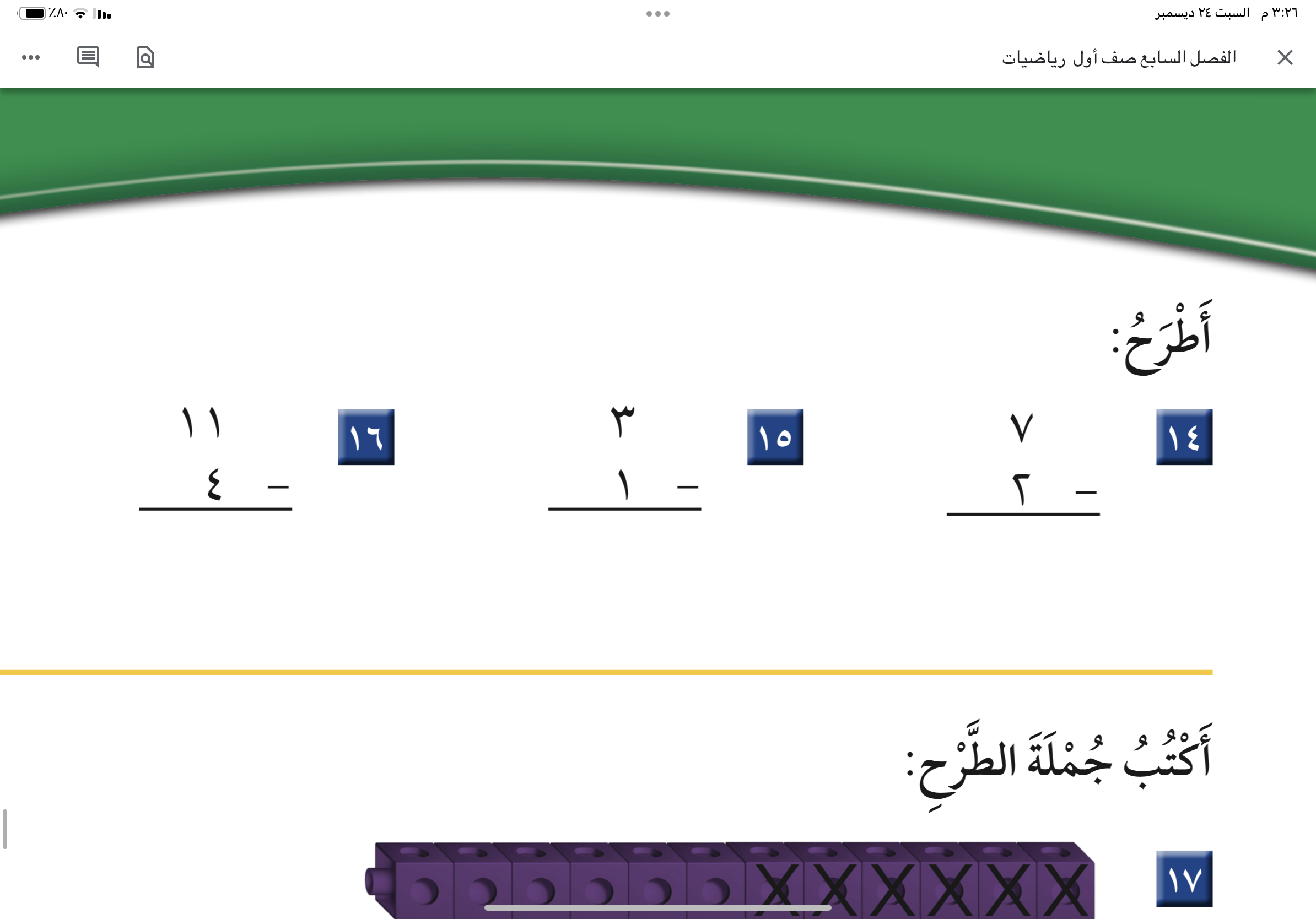 نشاط
التمارين
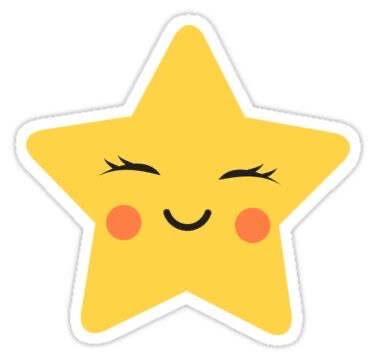 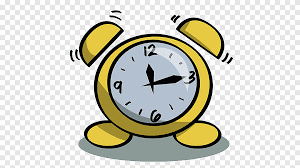 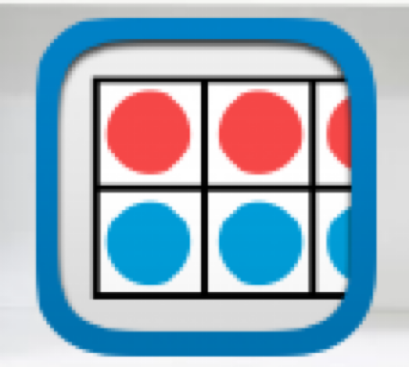 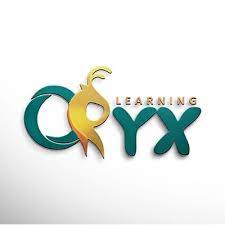 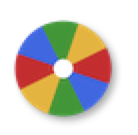 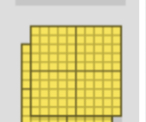 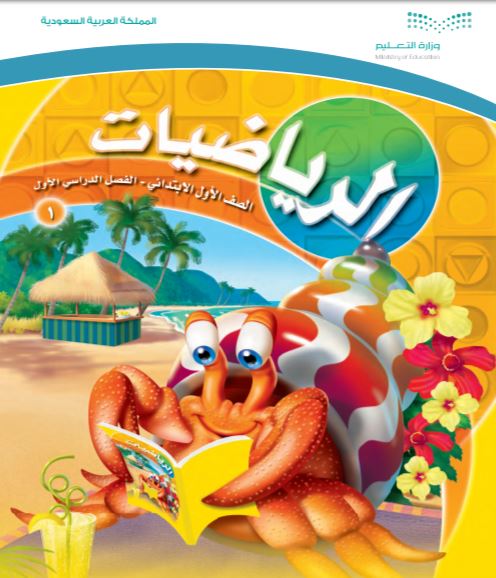 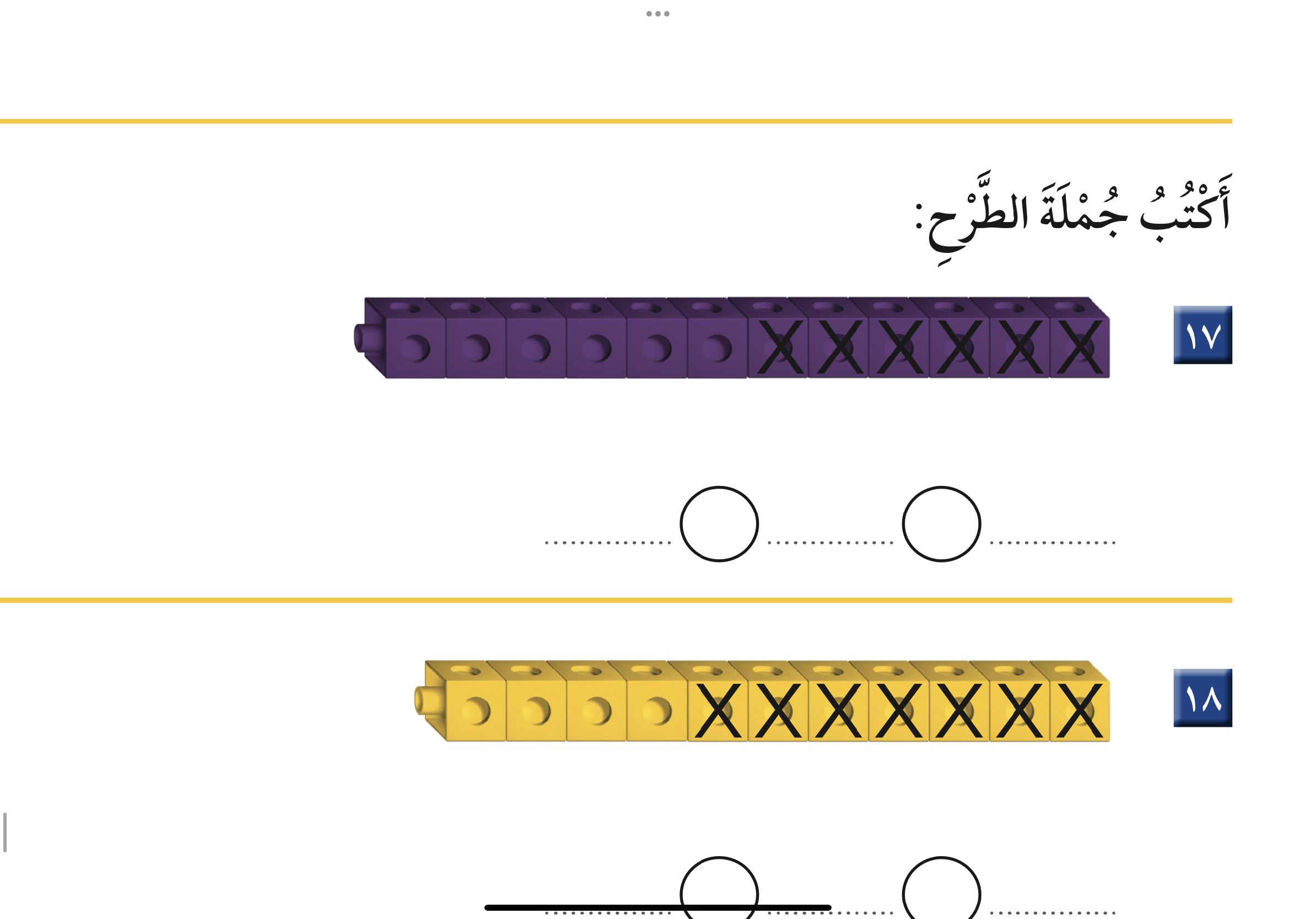 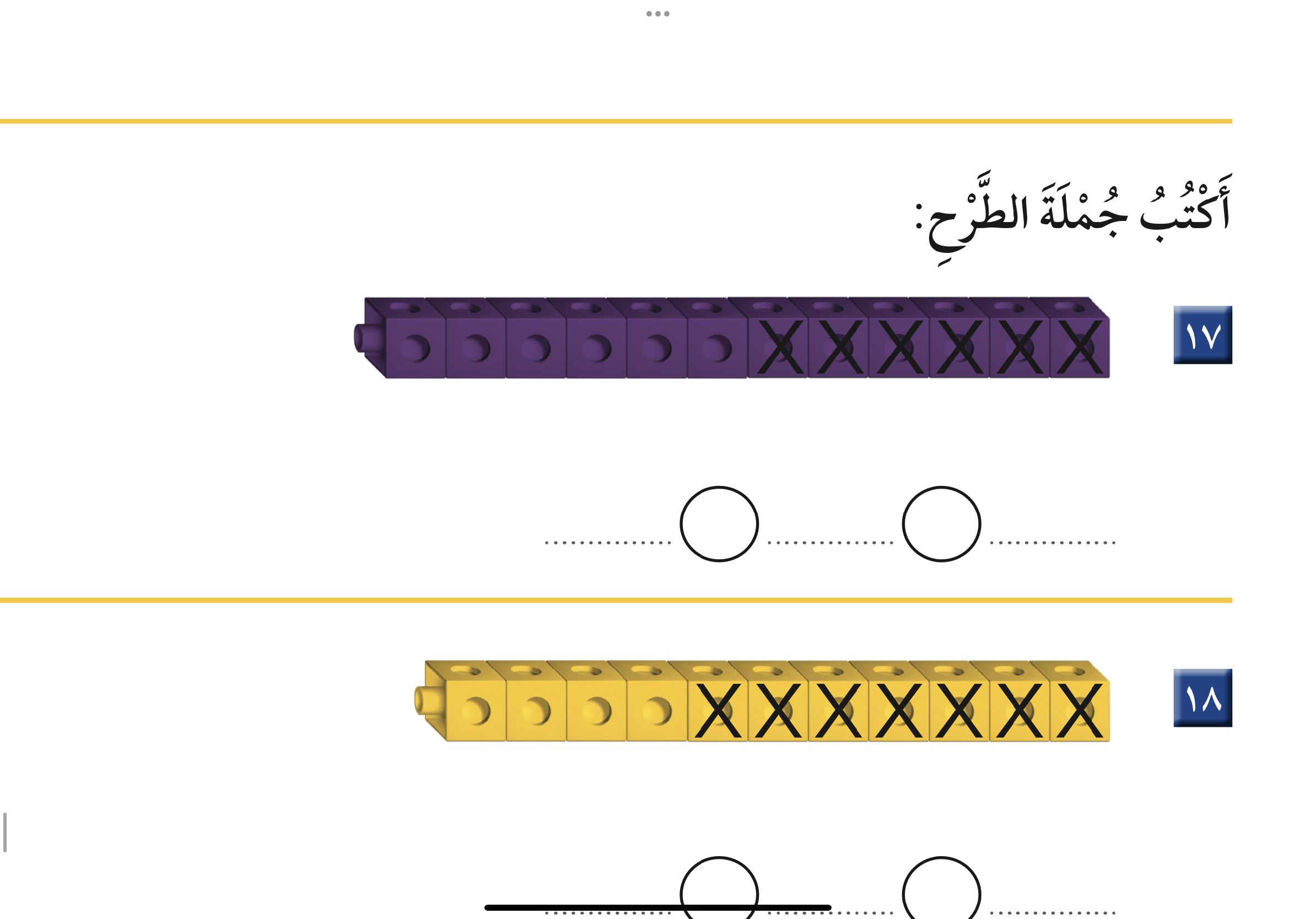 نشاط
التمارين
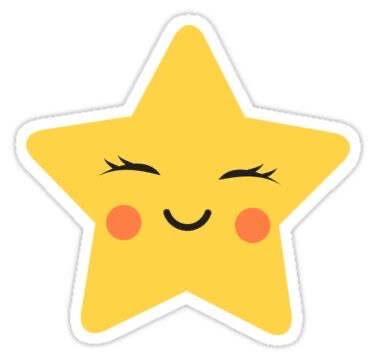 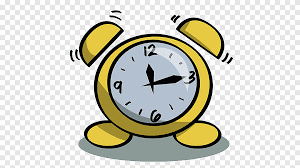 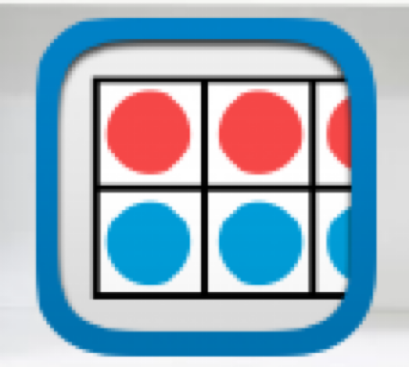 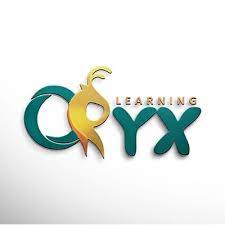 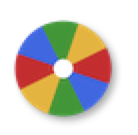 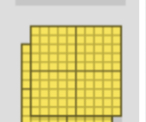 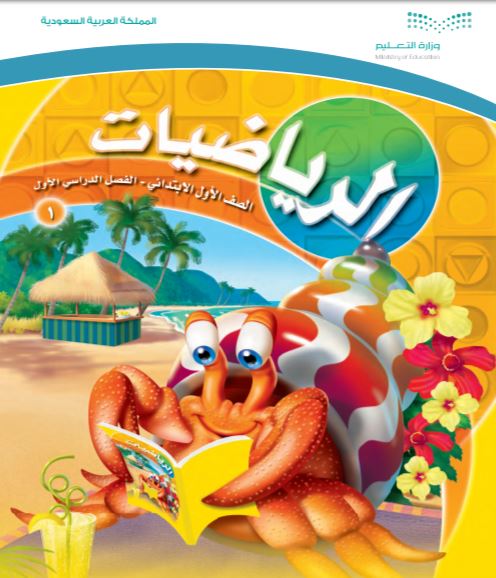 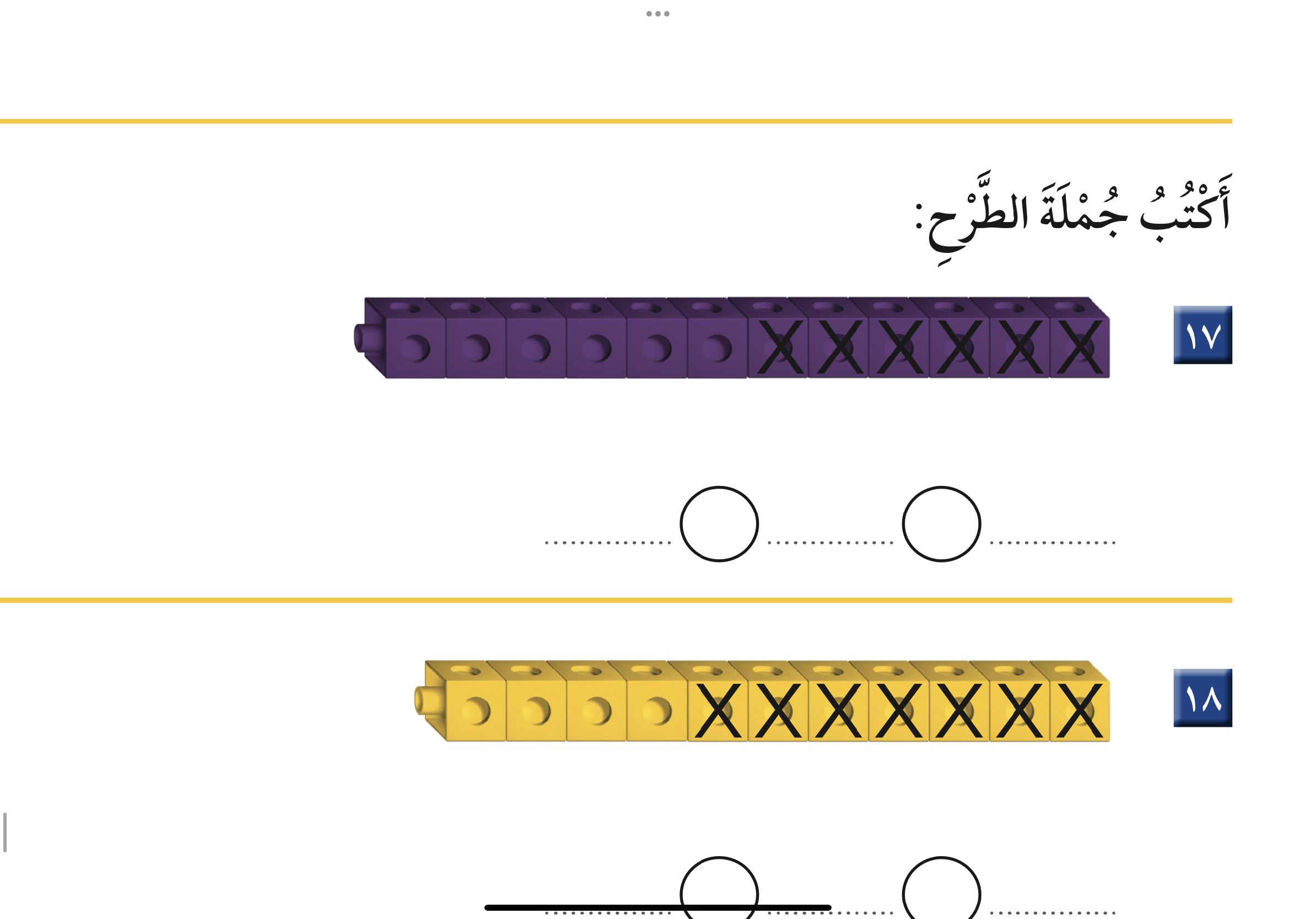 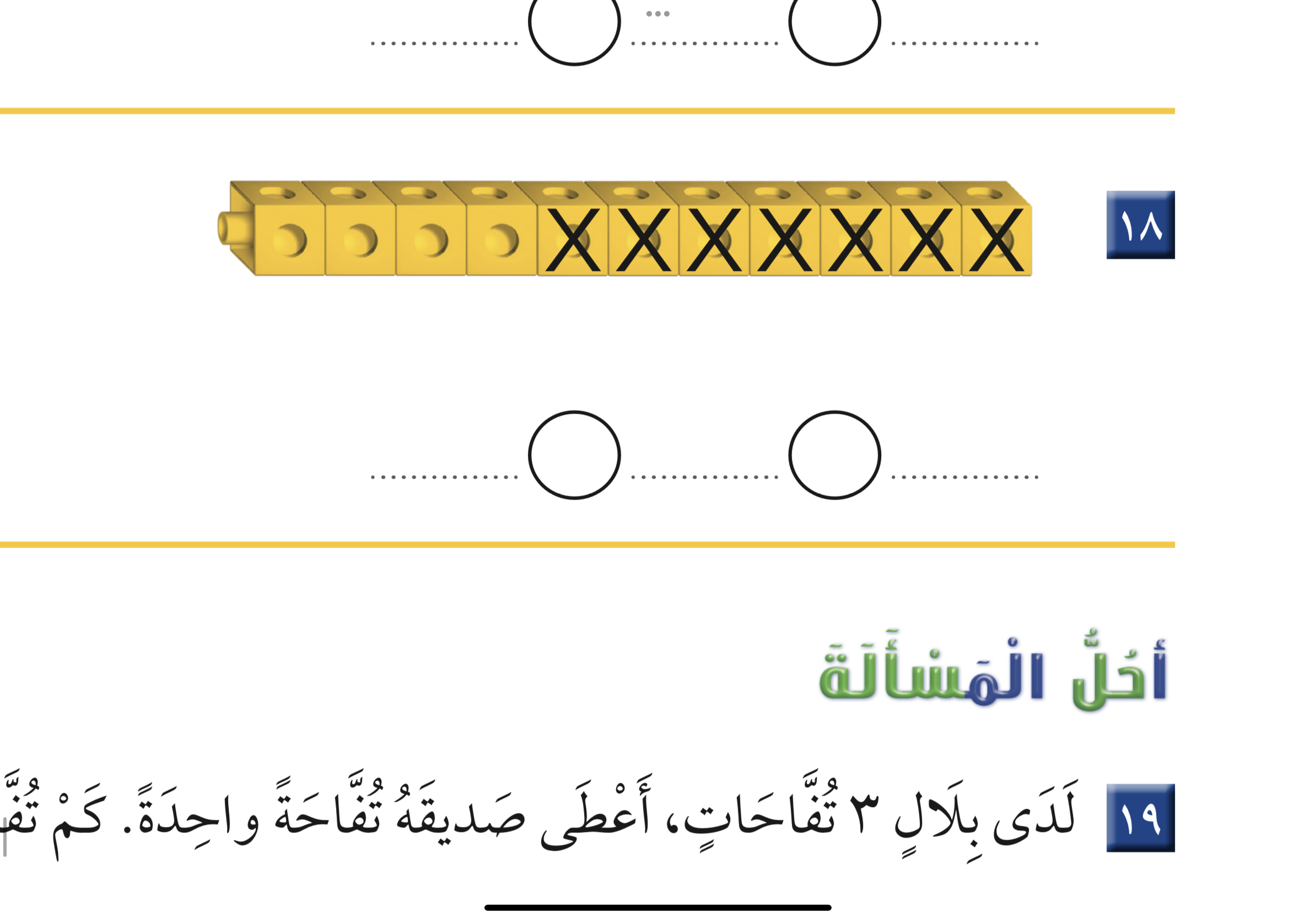 نشاط
التمارين
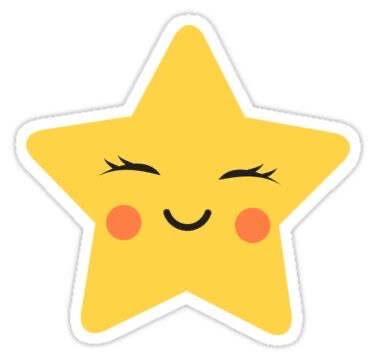 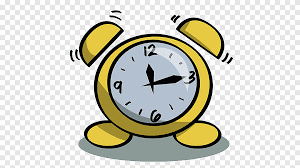 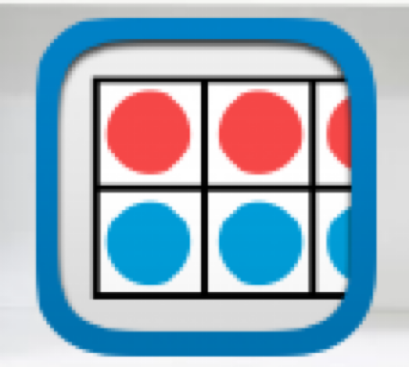 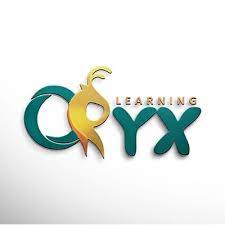 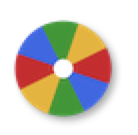 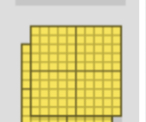 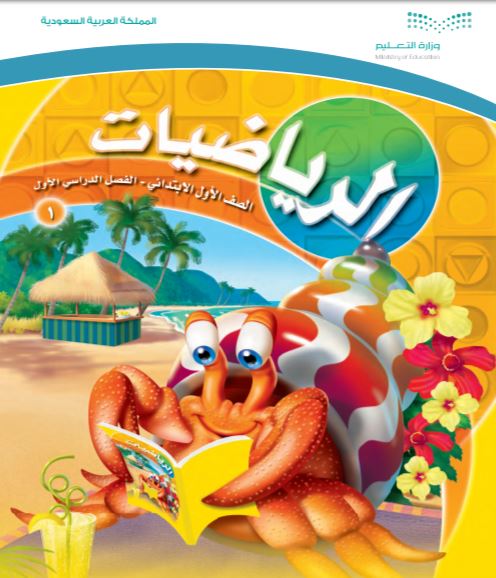 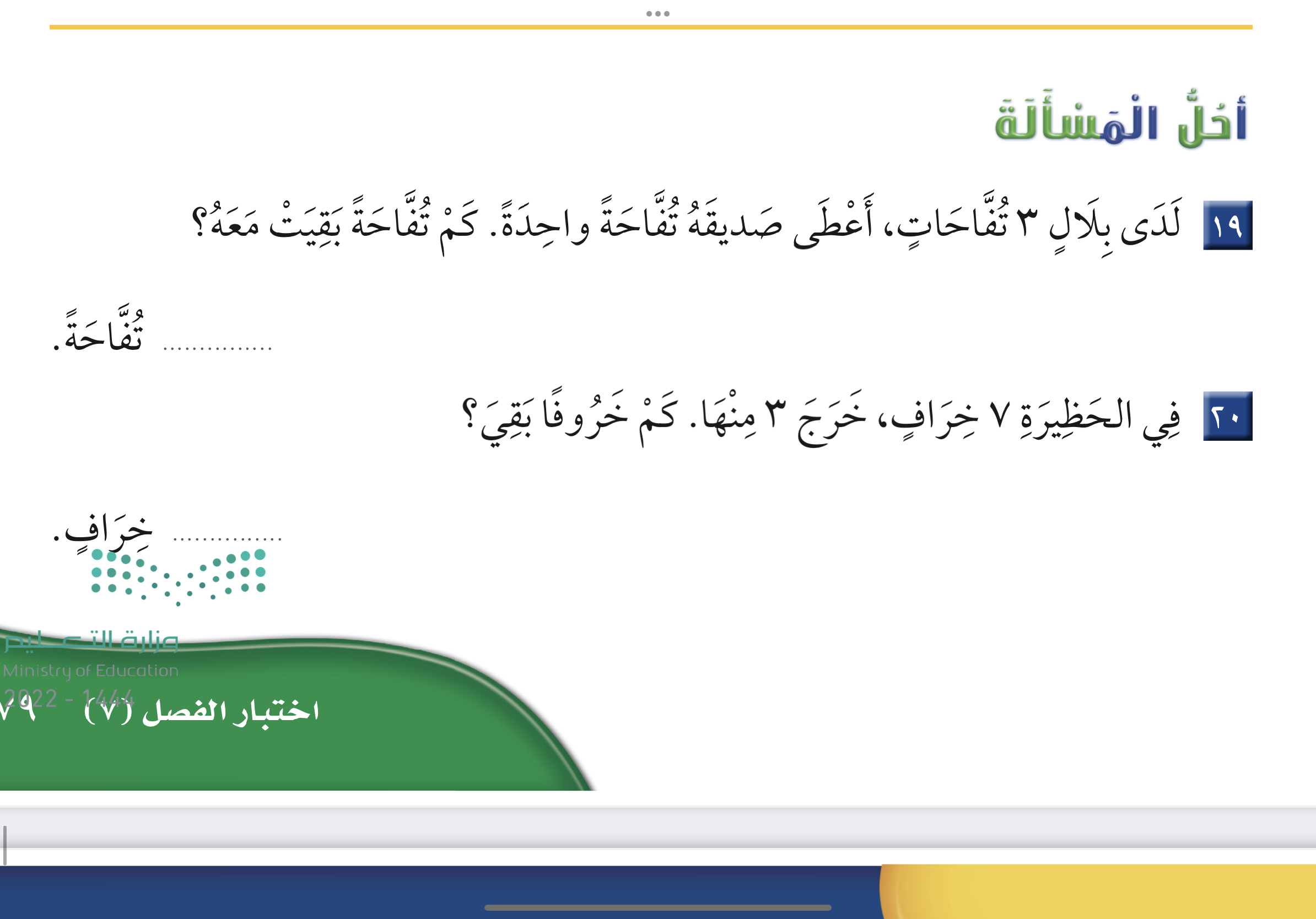 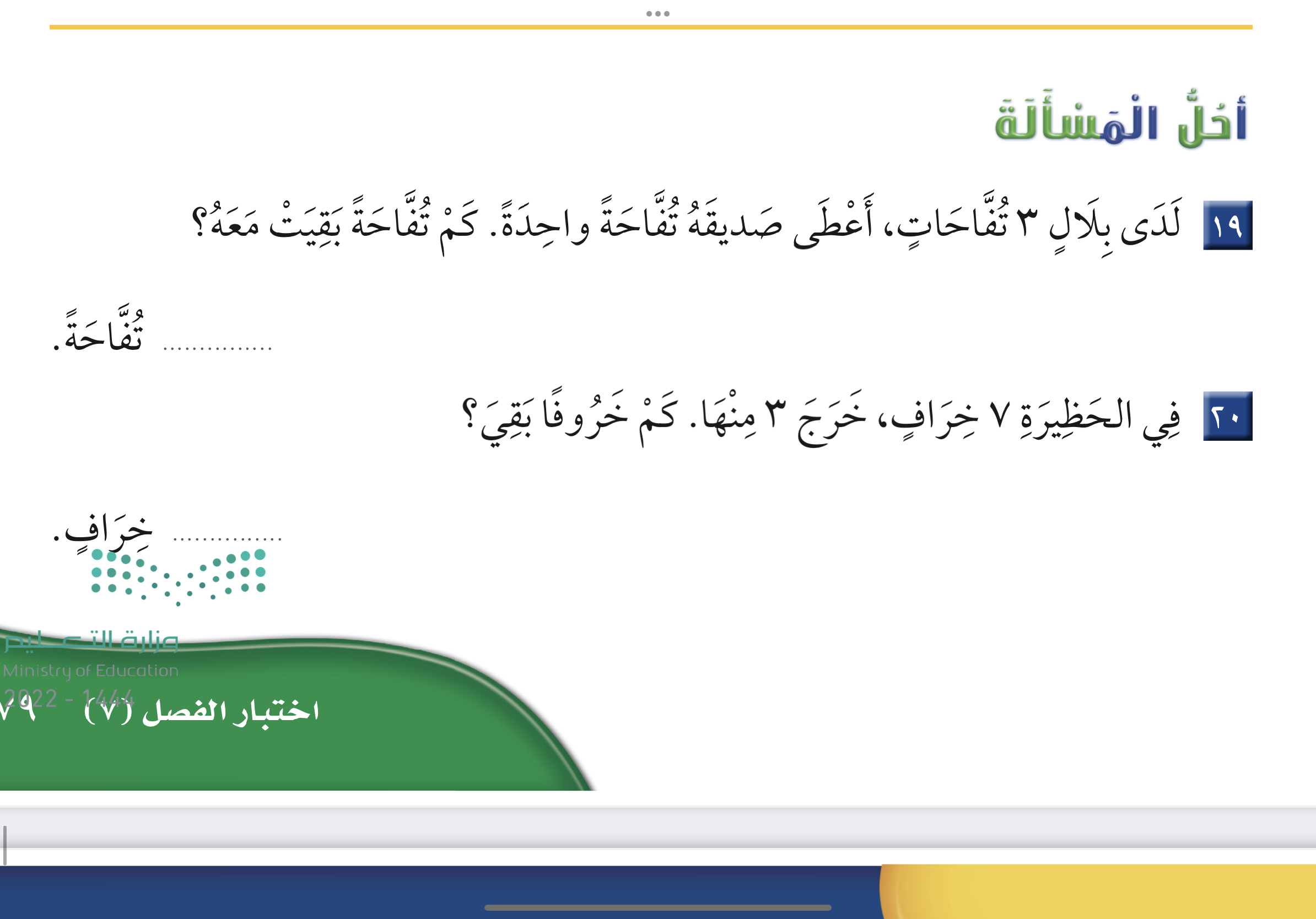